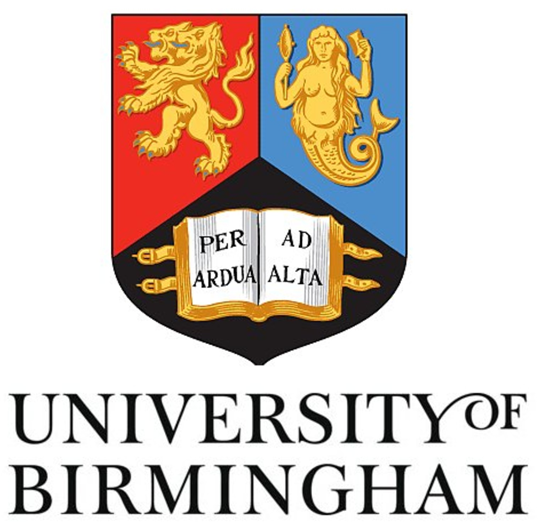 Specialist Knowledge: an Interactive ApproachRina Fokel de Vries & Veronica Raffin EAP Tutors BIA, University of Birmingham
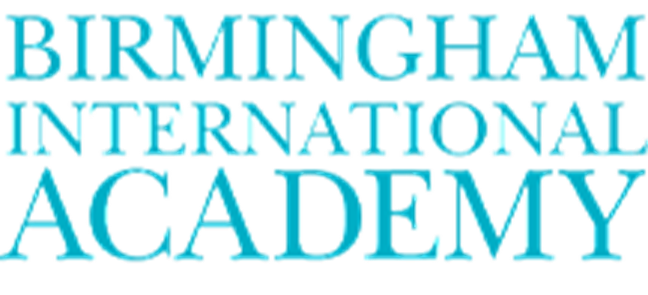 Background
     Although most foundation programmes offer pathway-related variety in terms of topic, lexical discipline-specificity is often limited and usually the AWL is taught. Teaching a generic lexis upon which students later build subject-related items may not reflect real-life learning (Hyland, 2002), nor meet actual needs. As Hyland & Tse (2007: 235) state, ‘Teachers should help students develop a … discipline-based lexical repertoire’. That the common core hypothesis (Clapham, 2001) is disputable also shows in the frequent specific meaning and use of words in different academic disciplines (see Fig. 1). 
   As a language learning specialist, the EAP tutor can guide students towards specialist dictionaries and create awareness of discipline-specific variety in word frequency, word use and meaning. An alternative strategy is letting students use texts from their own subject pathway in the EAP classroom (for an example, see Swales & Feak, 2004), which can be both more motivating and beneficial to them (Jordan, 2012).
Goals
Facilitate discipline-specific learning and promote learner autonomy.
Build a corpus of specialist terminology, specialist meanings, and lexical combinations.
Ease the transition from foundation course to target programme.
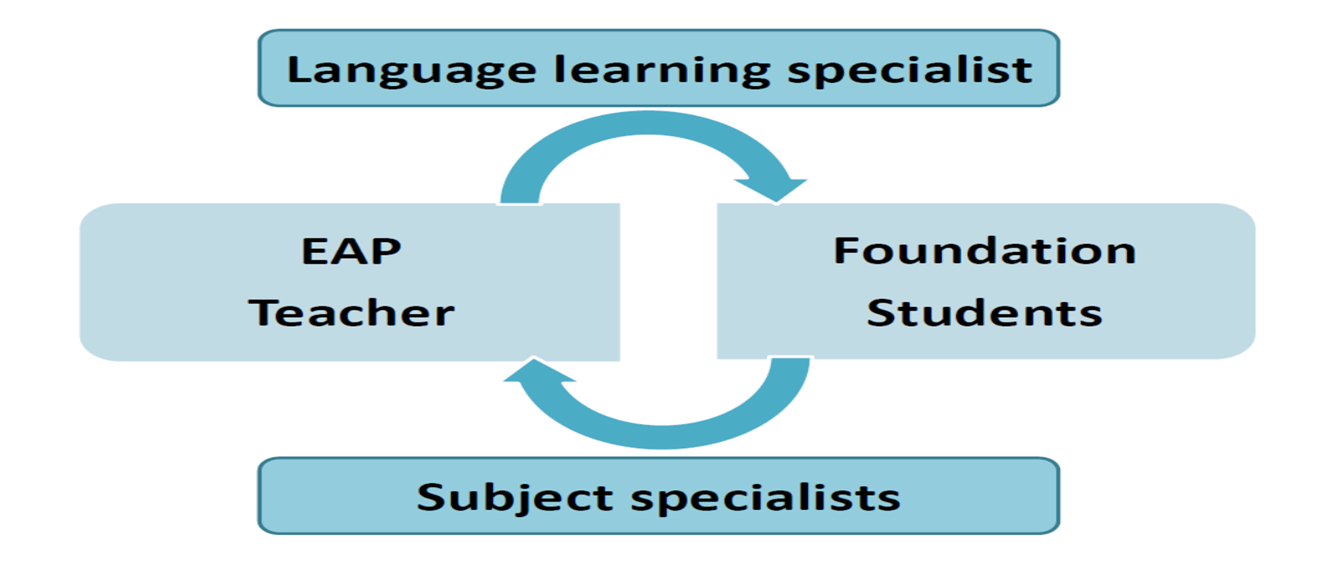 References
Clapham, C. (2001). ‘Discipline specificity and EAP.’ In: Flowerdew, J. and Peacock, M. (eds.), Research Perspectives on English for Academic Purposes, 84-100. Cambridge: CUP. 
Hyland, K. (2002). ‘Specificity revisited: how far should we go now?’ English for Specific Purposes 21 (2002), 385-395.
Hyland, K. and Tse, P. (2007). ‘Is there an “Academic Vocabulary?”’ Tesol Quarterly, Vol. 41, No. 2, June 2007, 235-253.
Jordan, R. R. (2012). English for Academic Purposes: a guide and resource book for teachers. 12ht edition. Cambridge: CUP.
Nagy, W. and Townsend, D (2012). ‘Words as Tools: Learning Academic Vocabulary as Language Acquisition.’ Reading Research Quarterly, 47(1), 91-108.
Swales, J. and Feak, C. (2004). Academic Writing for Graduate Students. 2nd edition. Ann Arbor: U of Michigan Press.
Unilearning (2000). ‘Developing knowledge and understanding of the specialist language in your discipline.’ Available at: http://unilearning.uow.edu.au/academic/2ci.html. Accessed: 20th May 2016.